Abstsessi moodustumine mastikatoorruumis peale akupressuuri
Jana Jakovleva
Kliiniline mikrobioloogia
Tartu 2018
1.Mõisted:
Akupressuur =akupunktuur = nõelravi
MSA – masticator-space abscess,
TMD – temporomandibular disorders,
ESR -  erythrocyte sedimentation rate e. erütrotsüütide settekiirus
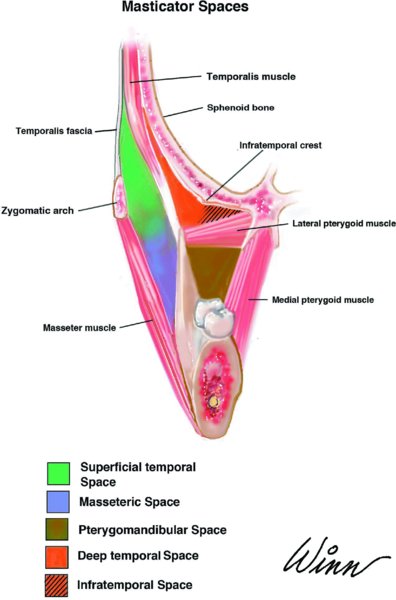 Mastikatoorruum :
Suprazygomatiline osa: temporal fossa – m. temporalis
Infrazygomatiline osa:  infratemporal fossa – 
                                         mediaalne ja lateraalne
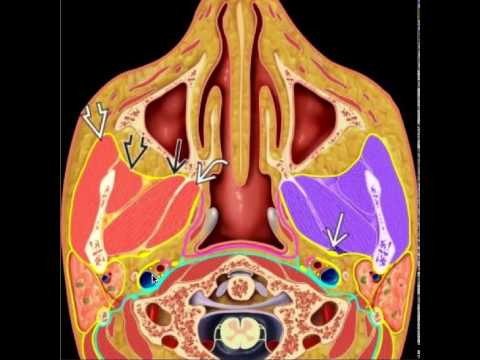 [Speaker Notes: Temporaalses fossas on m.temporalis,
https://slideplayer.com/slide/6274898/21/images/59/Masticator+Space+with+Subspaces.jpg,]
2. Sissejuhatus (2):
Kliiilised tunnused MSA, parotiidi ja TMD vahel on üsna sarnased.

MSA põhjuseks  tavaliselt on odontogeenne infektsioon, kolmiknärvi blokaad,  hamba ekstraktsioon.

 Lisaks odontogeensetele põhjustajatele esineb ka ebatavaline MSA moodustumine.
[Speaker Notes: Süsteemset MSA d põhjustab immunodefitsiit
Sarnaselt TMDga – algsümptomiteks on trismus, TMJ valu.
Orofasiaalne valu ja lõualuu limiteeritud liikumine (ilma infektsioonita) -> TMD,
.]
3. Juhtumi kirjeldus:
66-aastane mees pöördus EMOsse 3-päevase TML valuga peale näo nõelravi saamist. 

Sümptomid:
Akuutne valu vasakul põse ja preaurikulaarses piirkonnas,
Tundlikkus vasaku m.masseter´i piirkonnas,  valu suu avamisel/sulgemisel/külgliikumisel,
OPTG – ilma nähtava patoloogiata,
Üldsümptomid (sh palavik) – puuduvad.


Sai esialgset diagnoosi – posttraumaatiline TML häire, 
medikamentoosne ravi.
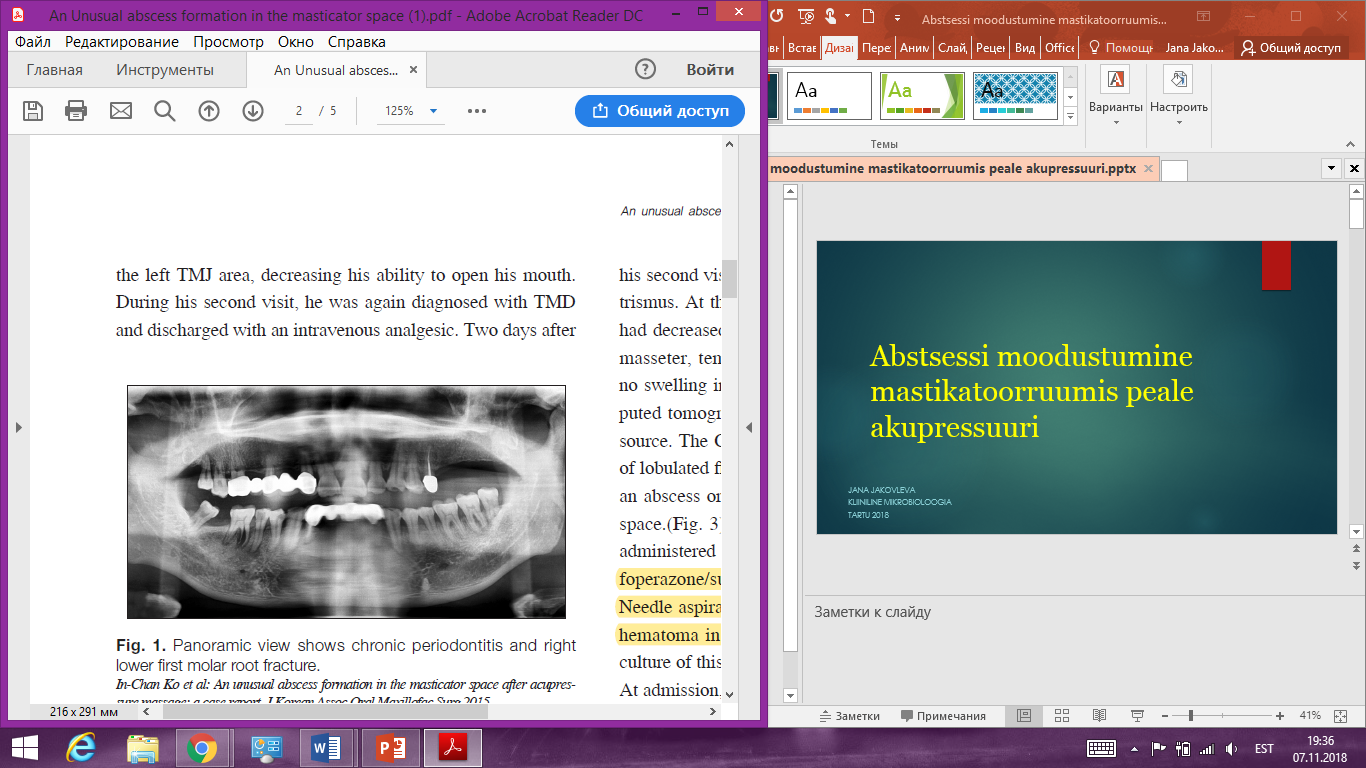 Juhtumi kirjeldus (2):
5p pärast patsient pöördus uuesti EMOsse 

Sümptomid: 
suurenenud valu  TML piirkonnas,
suuavamine piiratud.


Diagnoosiks uuesti pandud TMJ häire ja määratud i/v analgeetik.
Juhtumi kirjeldus (3):
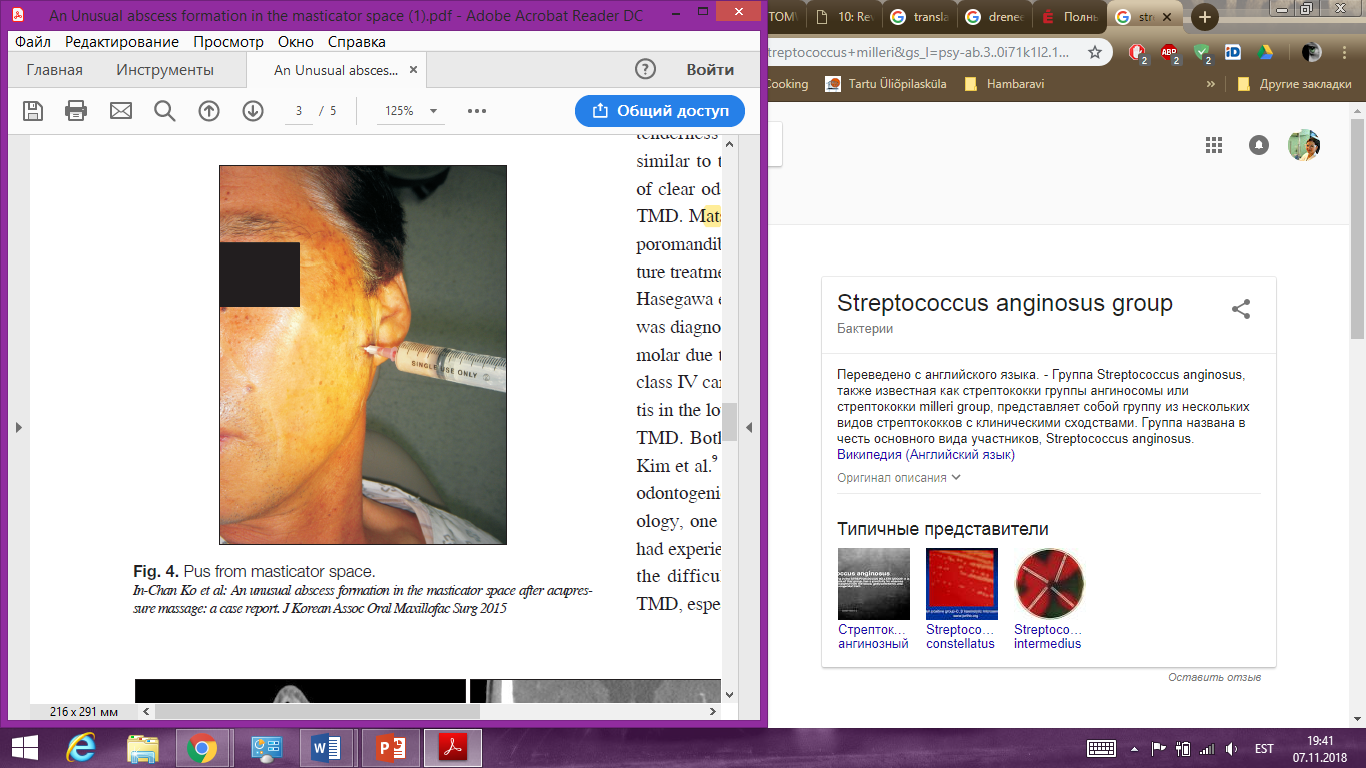 Kolmas kord EMOs  (kahe päeva pärast)

Sümptomid:
tugev valu TML, m.masseteri, m.temporalise piirkonnas,
lihaste trism,
suuavamine max 25mm,
turset ei esine
tehti CT - 4.2x1.9x2.3 cm abstsess või hematoom vasakus mastikatoorruumis. (pilt 3)
Ravi: hospitaliseerimine, i.v. cefoperazone/sulbactam, metronidazole,  aminoglycoside. Üldnarkoosis intraoraalne incisio, dreen, ekstraoraalne incisio ja drenaaž temporaalruumis.
Nõel-aspiratsioon: mäda, Streptococcus intermedius.
Analüüsid: ESR 59mm/t, CRV 3.1mg/dL, leukotsütoos.
Diagnoosiks: MSA e masticator-space abscess.
[Speaker Notes: WBC – white bloob cell - 4,5 – 10,4E9/L
Antibakteriaalne ravi dreneerimisega osutusid effektiivseks MSA ravimise puhul.]
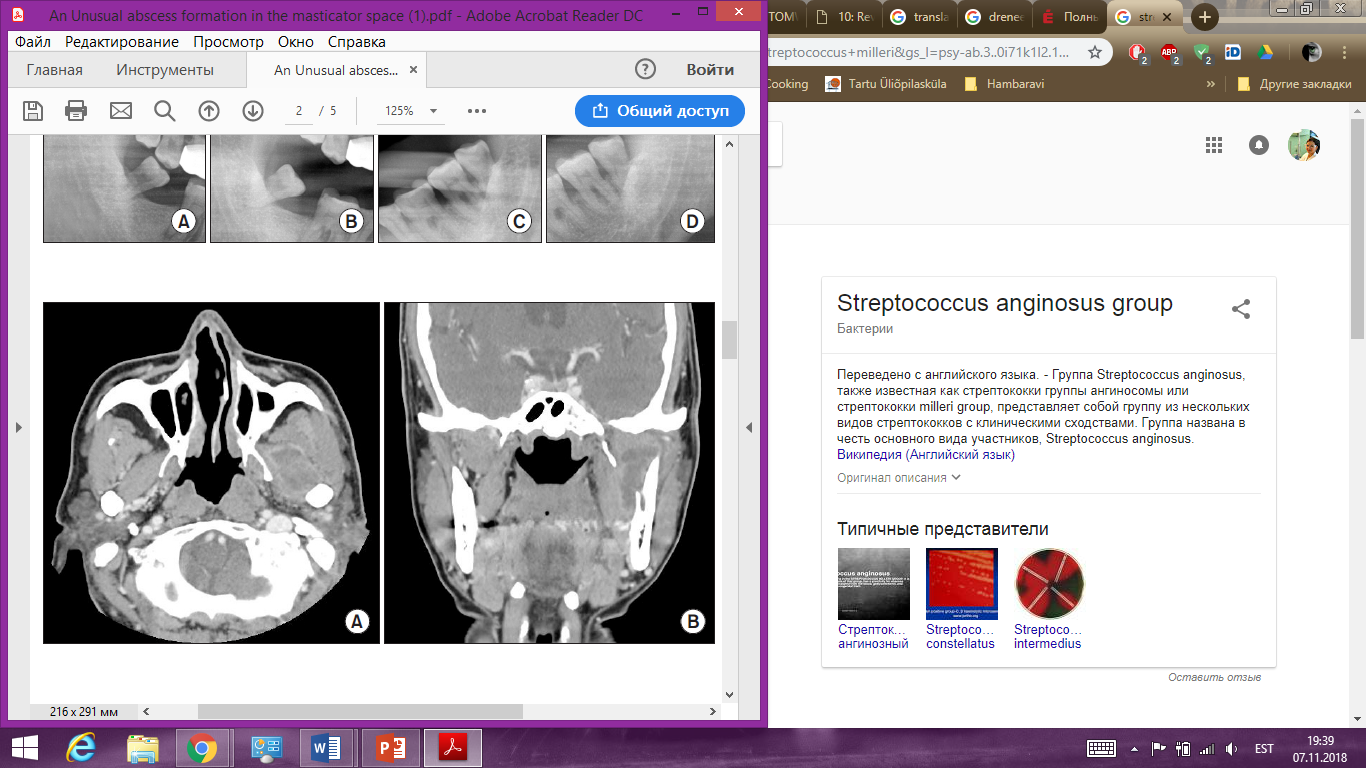 4. Arutelu:
Abstsessi moodustumine mastikatoorses ruumis on suhteliselt  haruldane.

Tüüpilised MSA kliinilised sümptomid on trism, tundlikkus mälumislihastes – need sümptomid esinevad ka TMD haigetel.

Odontogeensed põhjused, mis võivad tekitada MSA :

Periodontiit, perikoroniit, kaaries, mädane pulpiit, ekstraktsioonihaav.
Lisaks sinusiidid, siinuse fraktuurid, maxilla osteomüeliidid, temporomandibulaarne artroskoopia ja trauma samuti võivad tekitada MSA.
Arutelu (2):
Kas antud situatsioonis akupunktuurravi tekitas  komplikatsiooni? CT uuringus ja kliiniliselt pole leitud mastikatoorruumi ümbritsevates kudedes põletikku!
Anamneesis on trauma, mis põhjustas TMD.

On potentsiaalse infektsiooni allikad – fraktureerunud juur periapikaallkollega.

S. intermedius on  S.milleri grupp, mis kuulub normaalsse suu mikrofoloorasse. Samas uuringutest leitud, et S. intermedius hematogeenselt võib olla seotud pea- ja kaela pehmete kudede infektsioonidega.
[Speaker Notes: Samas patsiendil alguses oli vale diagnoos – EMOs diagnoositi TML artriit.

Täheldati teises uuringus ka, et peale periodontiitse D27 ekstraktsiooni  ja D38 perikoroniiiti diagnoosilks pannakse TML artriit, mis on VALE!
3 viisi, kuidas võib tekitada TMj infektsioon:
Hüpereemia tõttu suureneb mikroorganismide esimemist.
Anaoomiline murd – teeb mikroobidelie sissepääsu.
Hematoom põhjustab bakterite kasvu]
Kokkuvõte:
Võib oletada, et peatrauma põhjustas hematoomi tekkimist mastikatoorruumis ning S.intermedius  suuõõnest levis hematogeenselt mastikatoorruumi.
Kasutatud kirjandus:
In-Chan Ko, Kyu-Ho Yoon, Kwan-Soo Park, Jeong-Kwon Cheong, Jung-Ho Bae, Kwon-Woo Lee, Young-Jai Chin. (2015) An unusual abscess formation in the masticator space after acupressure massage: a case report. Department of Oral and Maxillofacial Surgery, Inje University Sanggye Paik Hospital, Inje University College of Medicine, Seoul, Korea

http://dx.doi.org/10.5125/jkaoms.2015.41.1.52pISSN 2234-7550eISSN 2234-5930
Tänan tähelepanu eest!